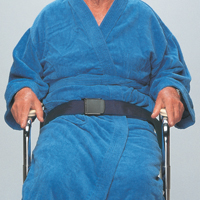 SECTION P
Physical Restraints
January 21, 2016
1-3PM
Objectives
Understand whether or not a device meets the definition of a physical restraint 
Understand how to code Section P correctly
Understand what needs to be on the care plan
DEFINITION
Manual method or physical or mechanical device, material, or equipment

Attached or adjacent to resident’s body that individual cannot remove easily

Which restricts freedom of movement or normal access to one’s body
Section P: Physical Restraint
Use not prohibited

Must assess  resident  before using 

Only to treat resident’s medical symptoms

Physician order - type, parameter of use

Not use for discipline or staff convenience

Care plan – process for systematic and gradual restraint reduction
P0100: Physical Restraints
USED IN BED
A. Bed rail
B. Trunk restraint
C. Limb restraint
D. Other

USED IN CHAIR OR OUT OF BED
E. Trunk restraint
F.  Limb restraint
G. Chair prevents rising
H. Other
P0100: Physical Restraints
Frequency of use of each type: 
Code 0. Not used: During 7 day look-back or used but did not meet definition 
Code 1. Used less than daily: Met definition & used < daily
Code 2. Used daily: Met definition& used on daily basis during look-back period
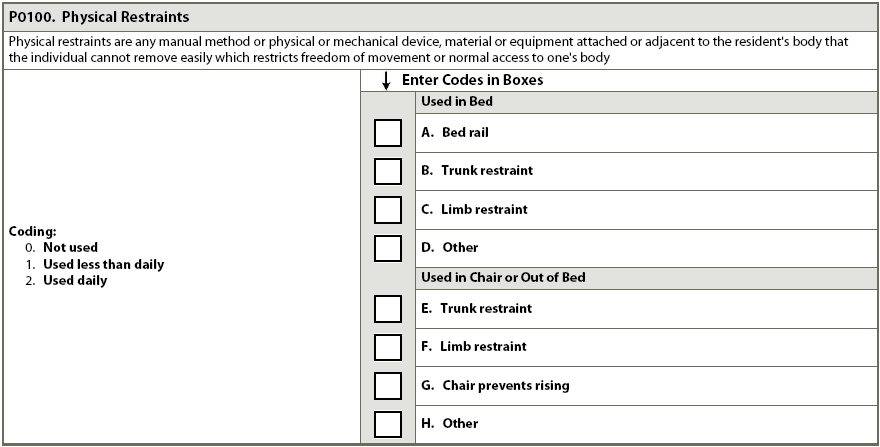 Care Plan Considerations
If a restraint is being used specify what it is, when it should be released, why it’s being used, and how it is going to be discontinued
Best case is not to use any restraints
Questions?
I’ll take a few minutes to answer any questions you might have.
Thank you!!
Please feel free to contact me at any time


Shirley L. Boltz, RN
RAI/Education Coordinator
785-296-1282
shirley.boltz@kdads.ks.gov